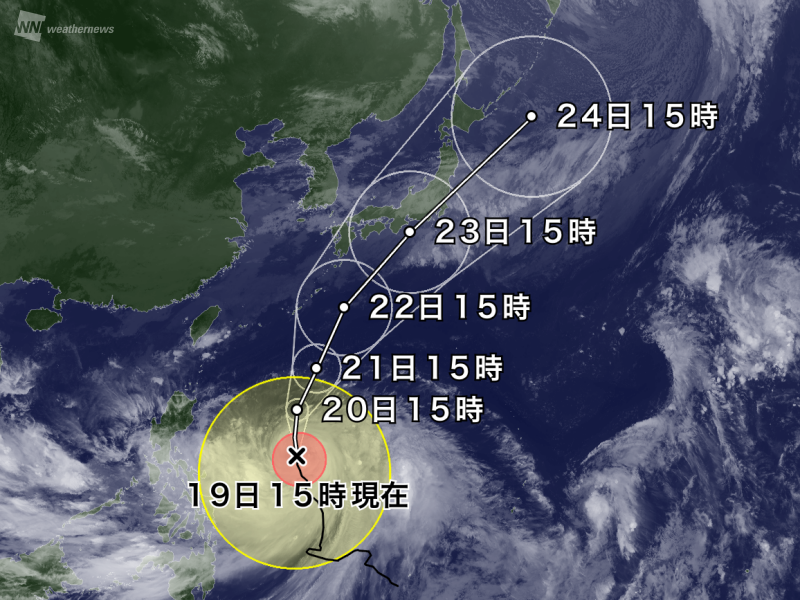 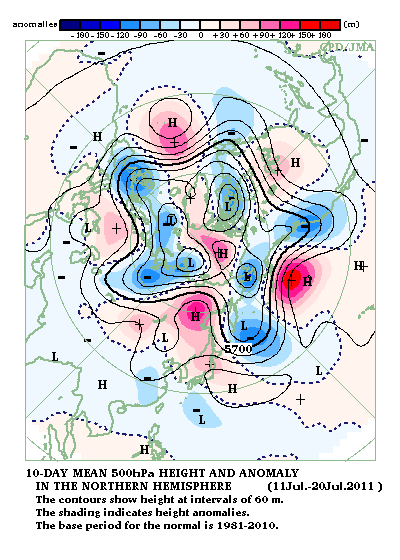 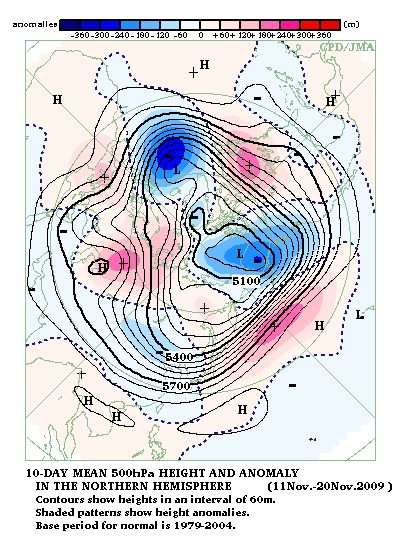 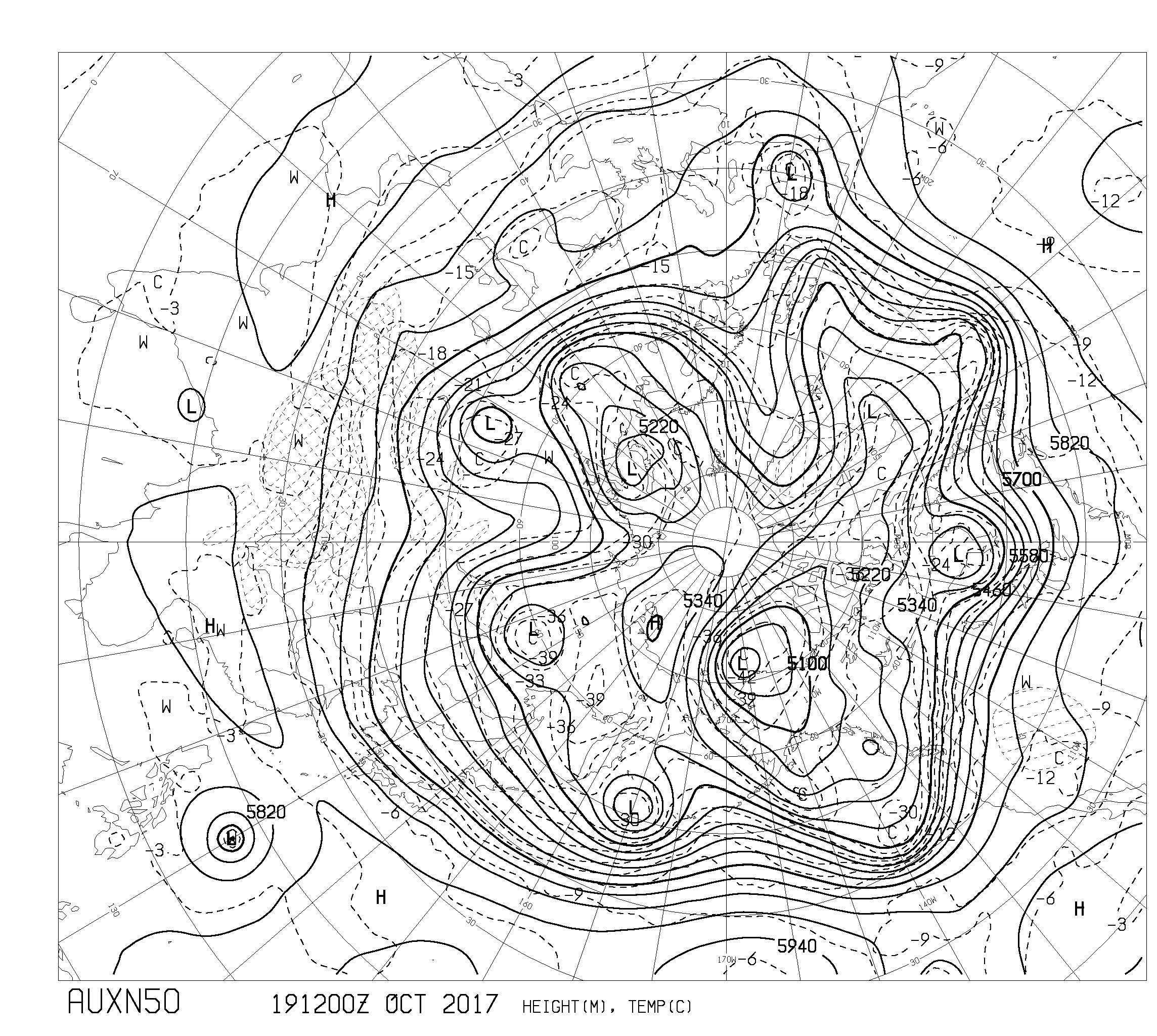 昨年の台風（８月）
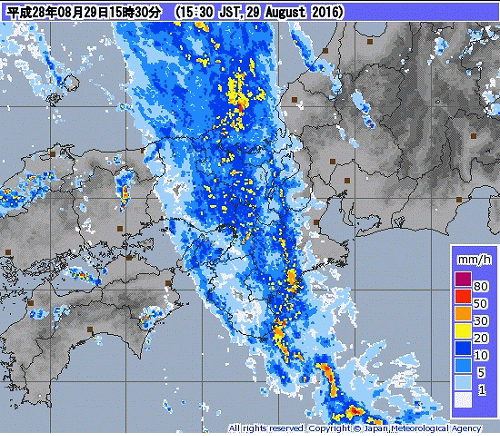 海洋
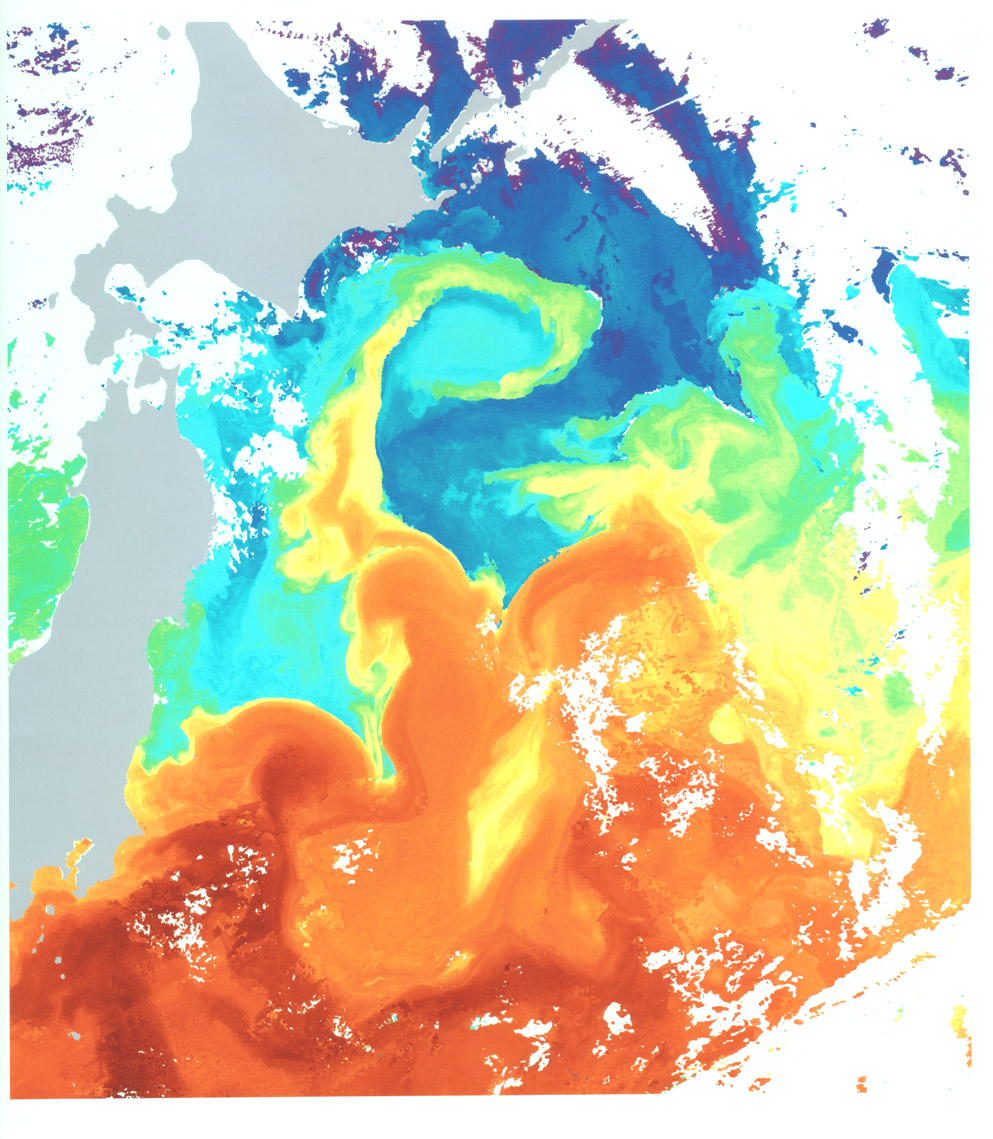 強い渦は弱い渦を取り込んで、長く生きる。
木星大赤班もおなじ。もし、暖水塊がなかったら、
秋刀魚も鰯も・・・・どうなることやら
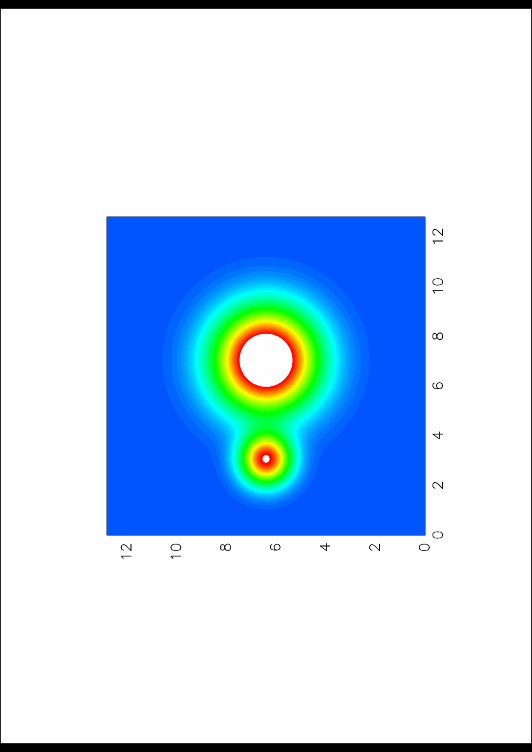 弱い渦が負けて、引き伸ばされ、
融合（吸収）される
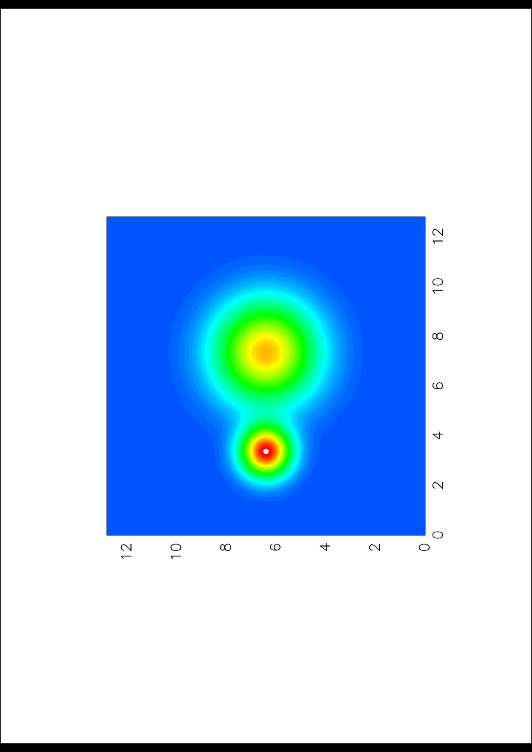 小さい渦の方が強いので、
大きな渦に勝っている。主人公になる
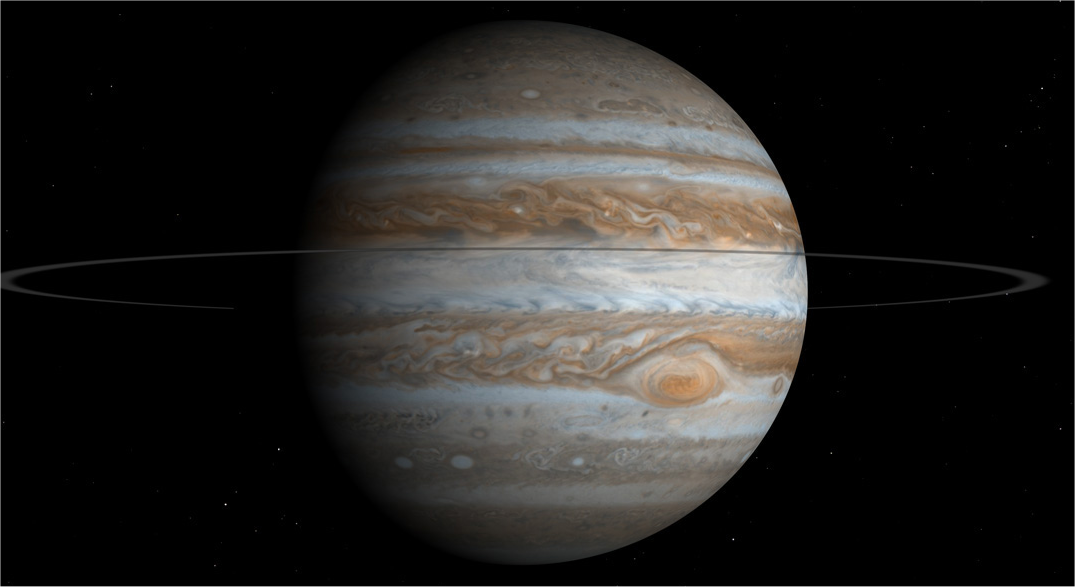 Bパターン
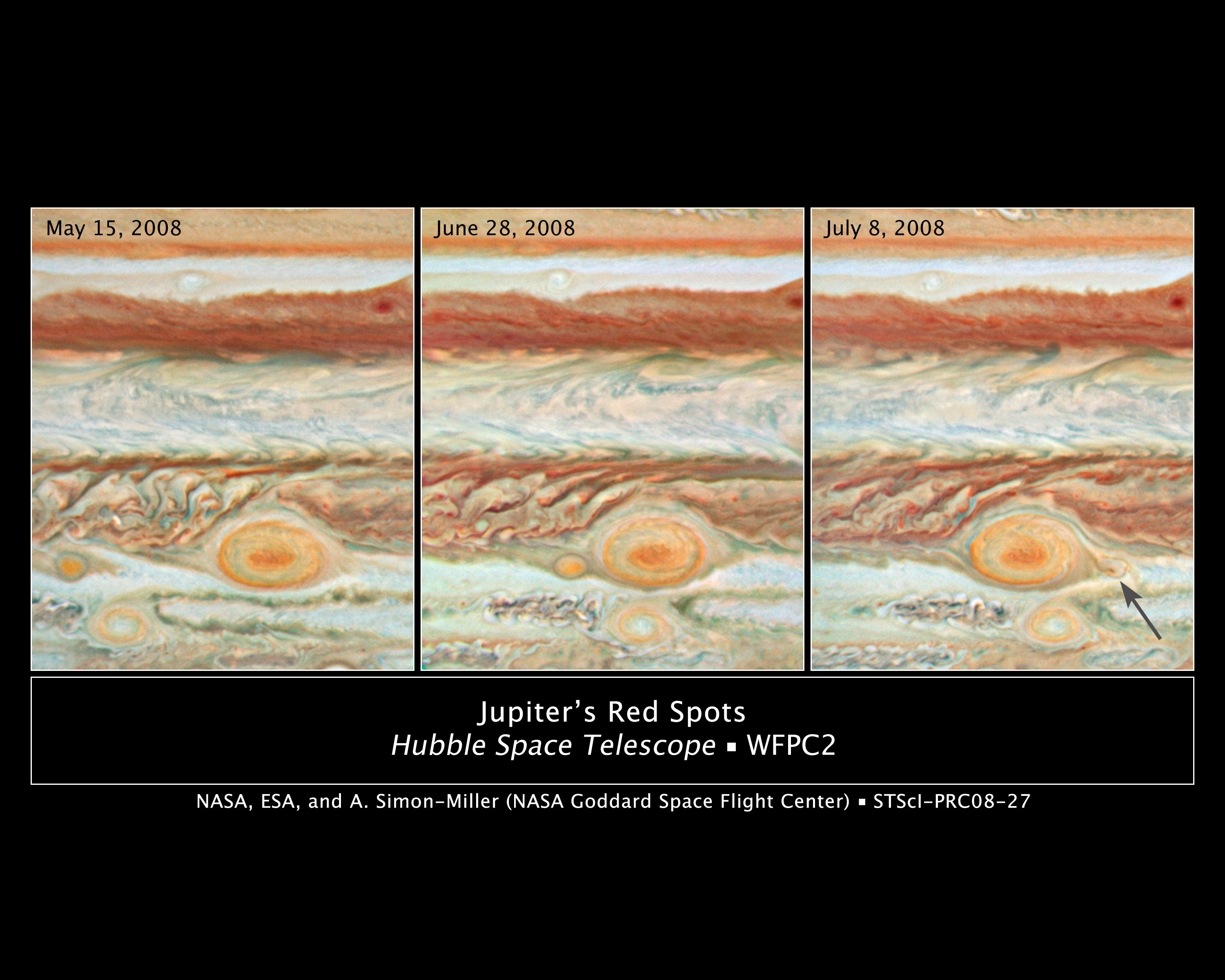